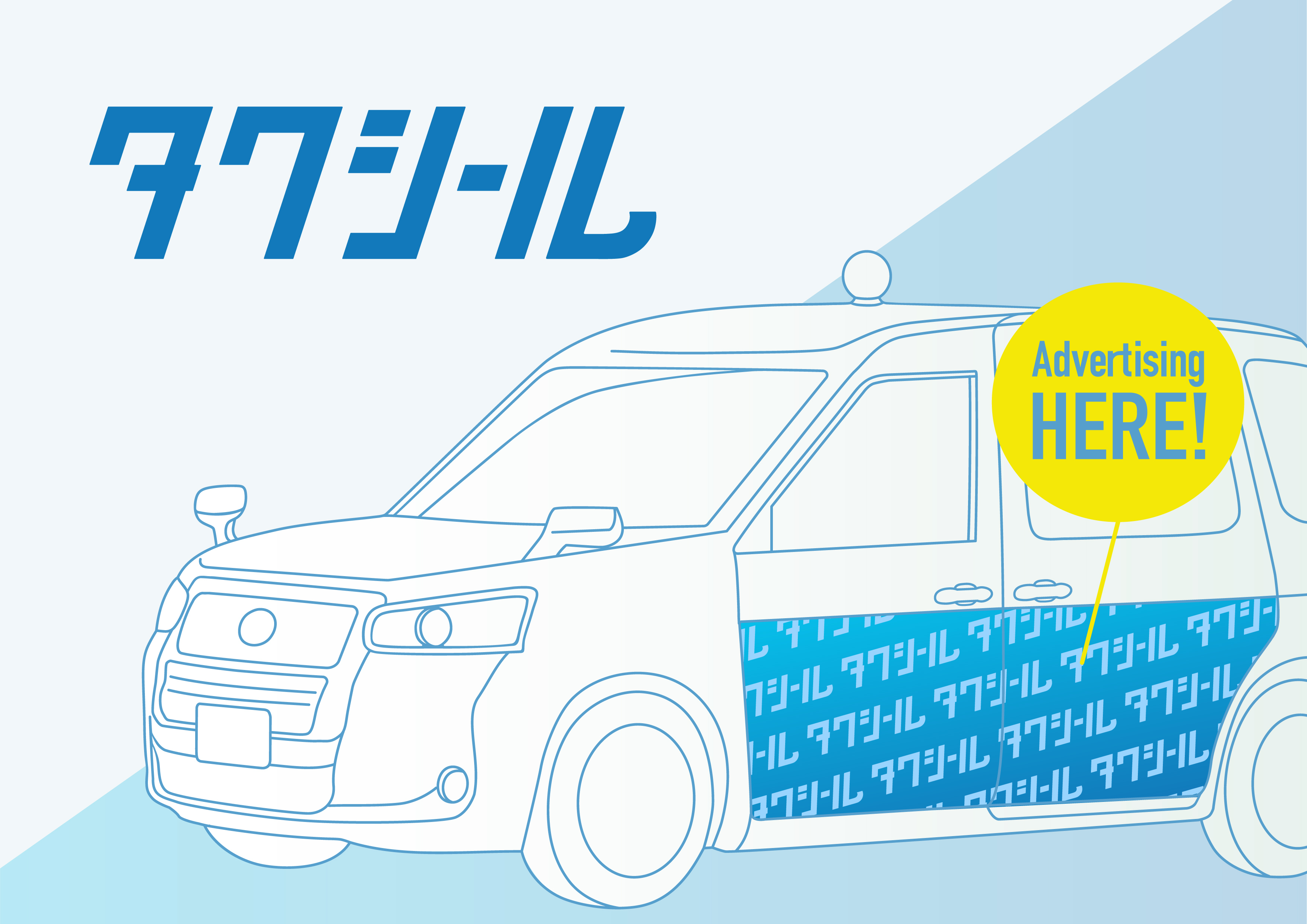 Media Sheet
2023年4月 – 2023年9月
IRIS Inc.
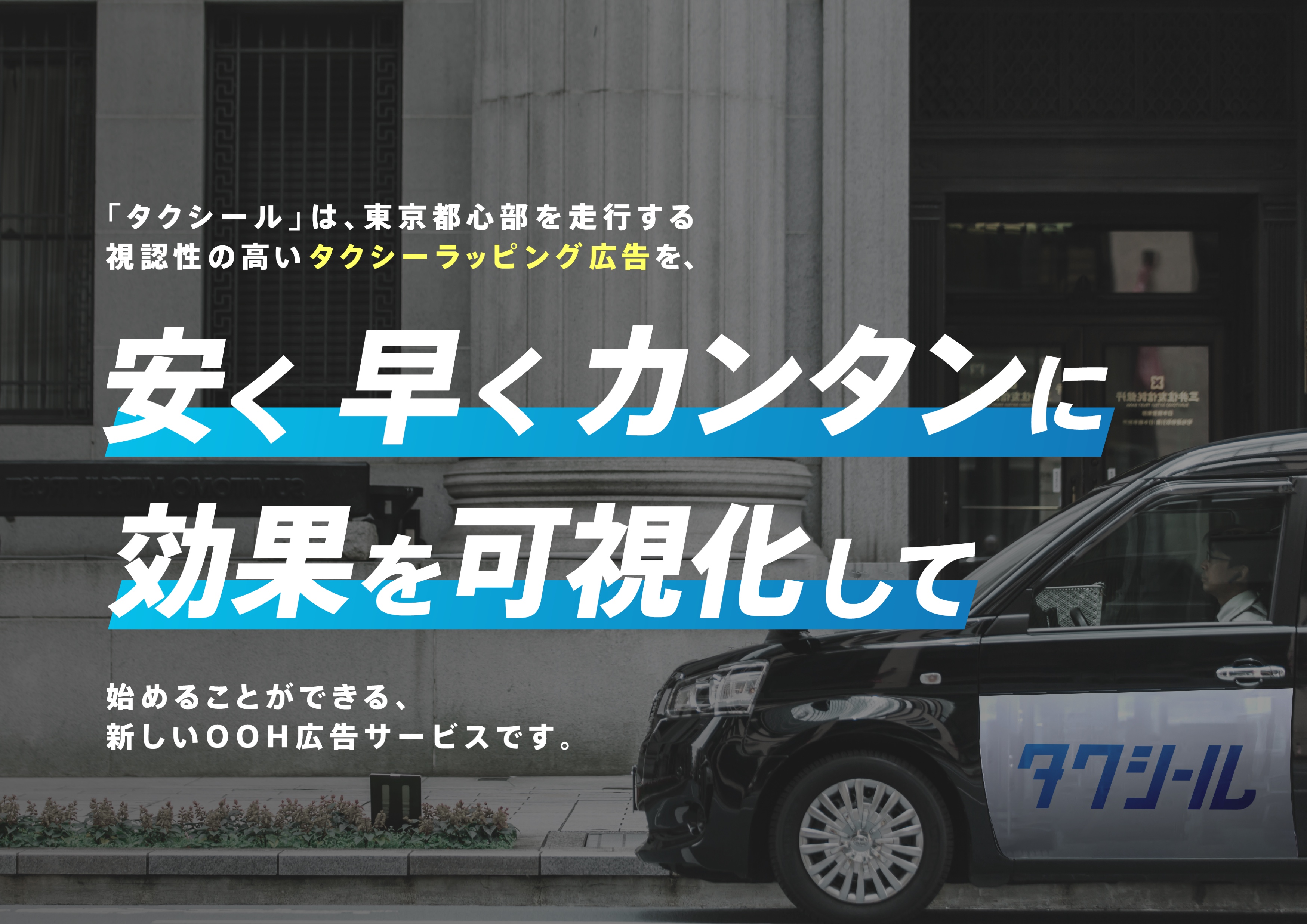 ABOUT
2
ABOUT
Tokyo Primeのサイネージが設置された東京無線協同組合のタクシー車両にラッピングを行うので、
Tokyo Primeと一緒に実施をすることで乗車前、乗車中共にリーチが可能です
※実施案件によっては他のタクシー会社での実施となり、その際Tokyo Prime のサイネージが設置されていない場合もございます
乗車中
乗車前
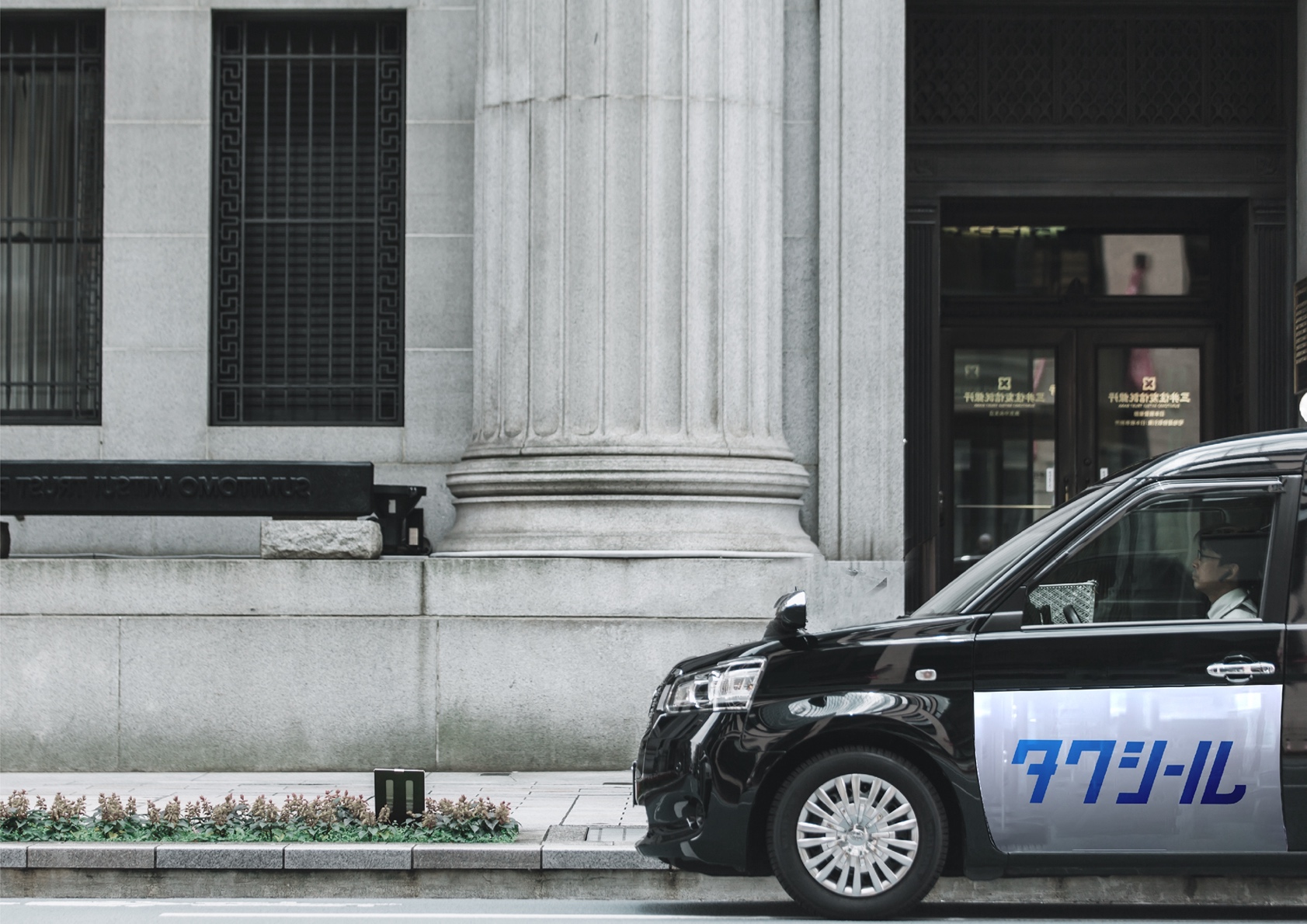 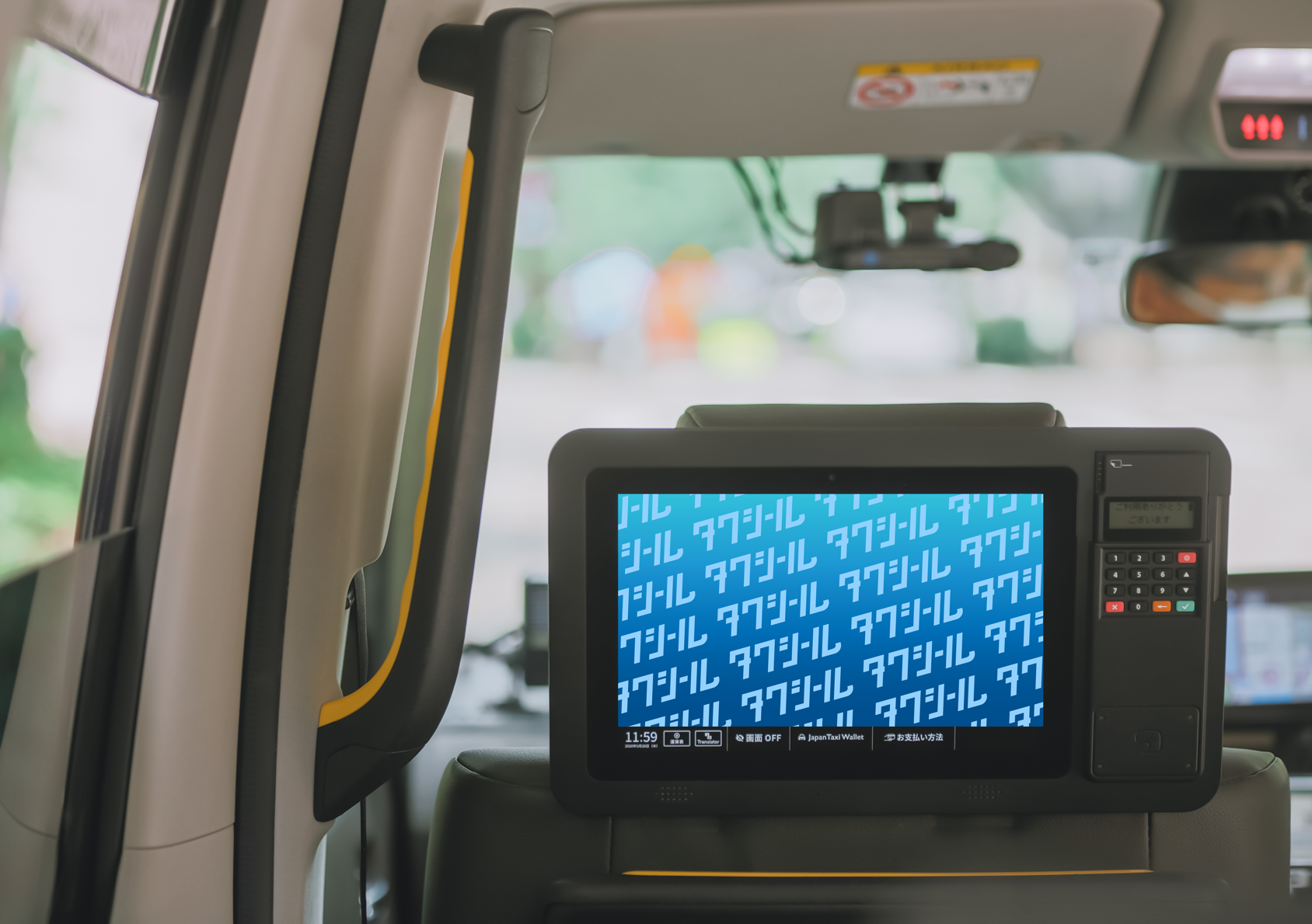 3
MENU
広告メニュー
掲載エリア
タクシー会社
東京無線協同組合など
東京都
考査基準はTokyo Primeに準拠
審査基準は東京屋外広告協会の基準に準拠
実施可否の判断はタクシー会社でも実施
入稿期日は開始の4週間前
車種
掲載条件
JPN TAXI、セダンタイプ
※車種の選択はできません
保証形態
期間掲載保証
最低掲載期間
3ヶ月
最低掲載期間より短い期間での実施を希望の際はご相談ください
最低実施台数
50台
料金
2面での実施の場合は前後左右4面の中から自由に2面を選択ください
お申し込み後に実施するタクシーの台数を確保いたします。ご希望いただいた台数を確保できない場合がございますので予めご了承ください
料金は１ヶ月1台あたりの単価です
料金は印刷・施工費を含みます
料金は税抜のグロス金額です
4
REPORT
レポートイメージ
リサーチレポート
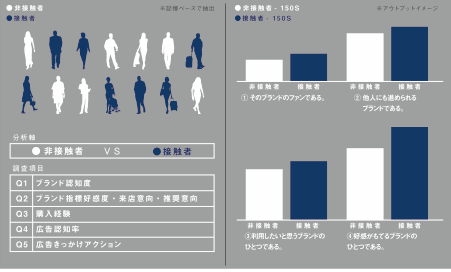 ※リサーチレポートは有償オプション（NET30万円）です
※画像はイメージです
5
REGULATION
入稿規定
テンプレートを使用し、aiとpdfの形式でご入稿ください
車種によって入稿規定が異なるためJPN TAXI、セダンタイプそれぞれのテンプレートでの入稿が必要です
色合わせの精度を高めるために入稿時にPANTONEやDICによる色指定をいただくか、実際の色サンプルをご共有ください
掲出イメージ
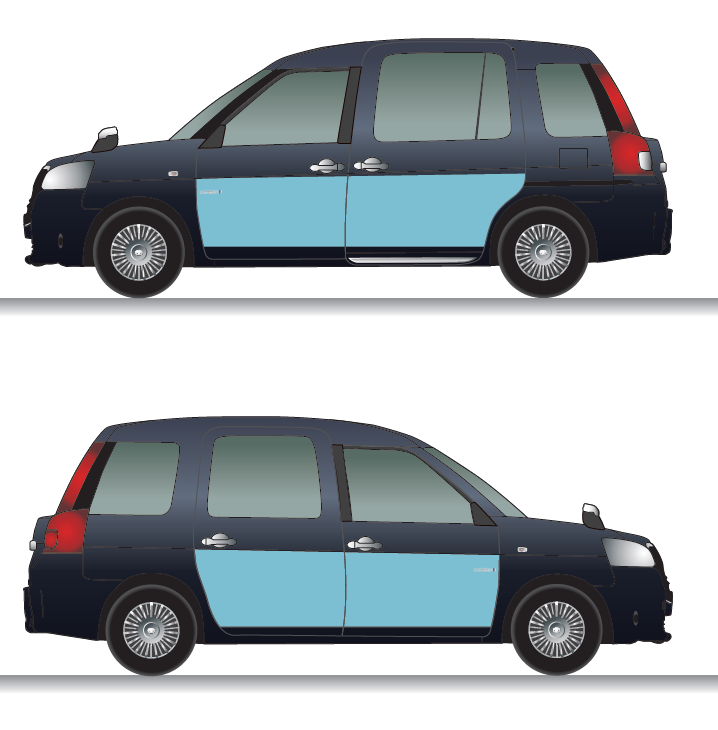 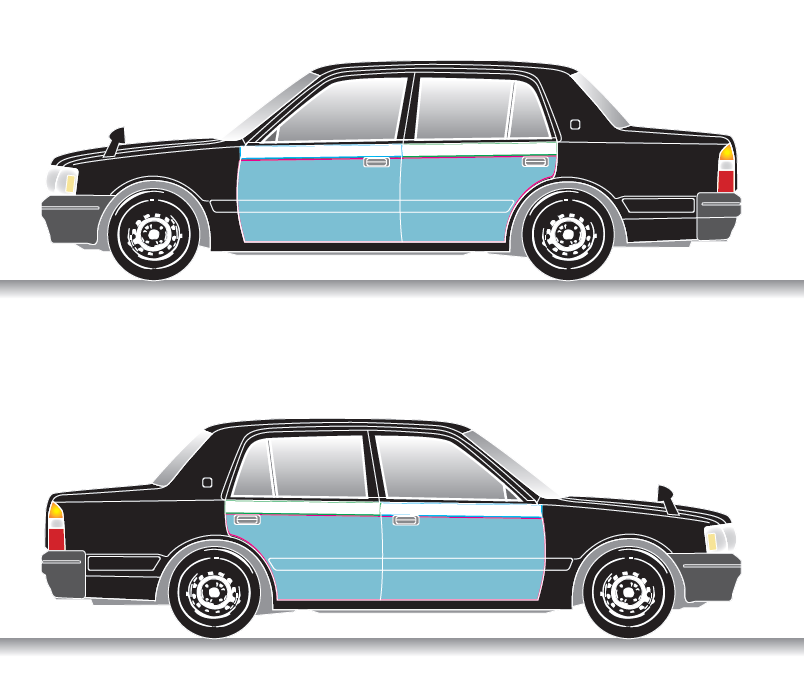 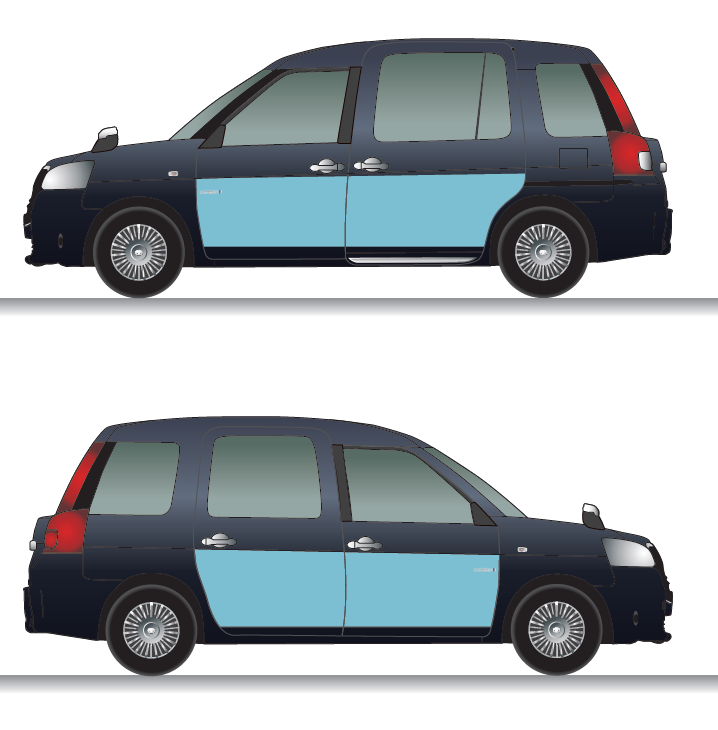 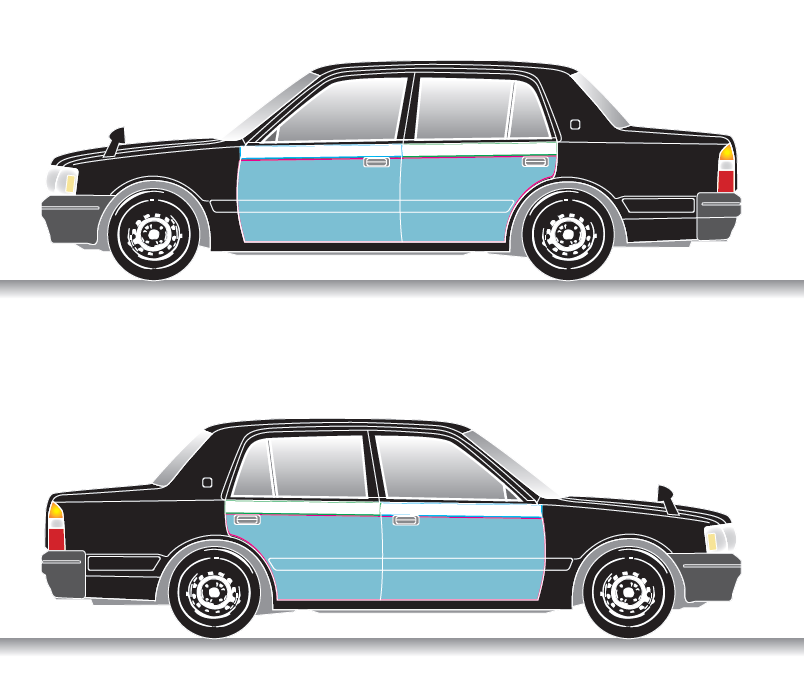 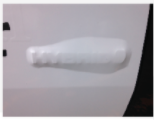 車体ドアのHYBRIDのマークの上からラッピングシートをかぶせて貼り付けます
※HYBRIDマークが無い車体の場合もあります
6
SCHEDULE
出稿スケジュール
1
申込
2
調整
3
入稿
実施期間、告知内容、実施台数を決定いただきお申し込みください
申込前に、デザイン案をもとにした実施可否確認が必須となります（約1週間）
申込の際はHP 内にある広告掲載規約を必ずご確認ください
https://www.taxiseal.jp/terms/
お申し込みいただいた内容をもとに、対応可能なタクシー会社を調整いたします
タクシーにラッピングするデザインデータをご入稿ください。最終入稿前に仮考査が可能です
考査、各種手続の結果次第で修正いただく可能性があります
1/2で印刷したもので確認いただく色校正が一度可能です
申込後のデザインデータのやりとりに関しましては株式会社adoと行っていただきます
4
最終確認
デザイン入稿から

約４週間
入稿いただいたデザインのクリエイティブ最終確認を行います
5
各種申請
入稿いただいたデザインで協会へのデザイン審査、行政への許可申請等を行います
6
施工
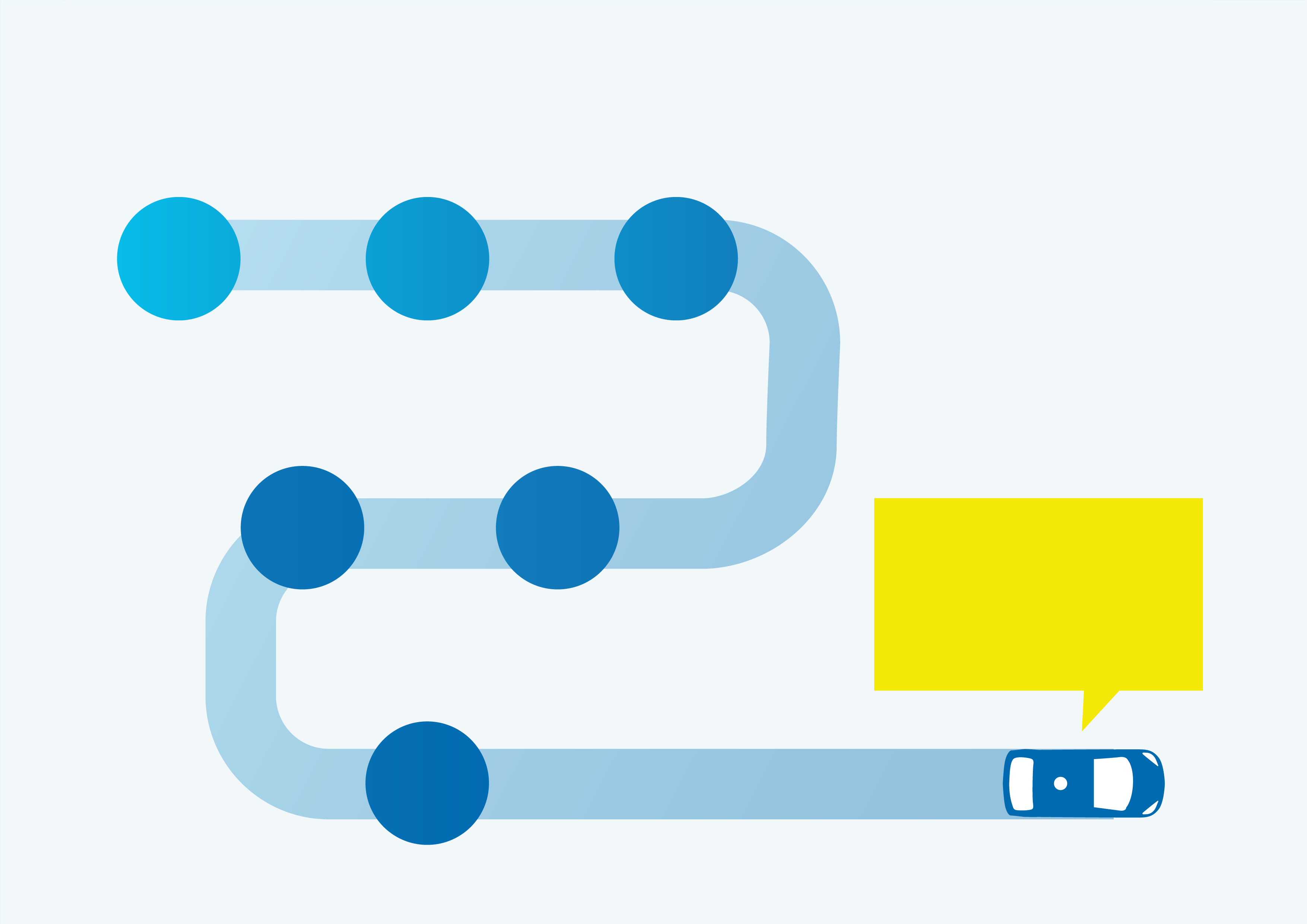 走行開始
施工の兼ね合いで、実施台数によっては走行開始日より数日前後する可能性がございます。尚、走行終了日から剥離期間に入るため、走行終了日後も実施台数によって数日間の走行が想定されます。
タクシーの車体に印刷したシートを貼り付けます
実施台数によって施行日数が変動します
7
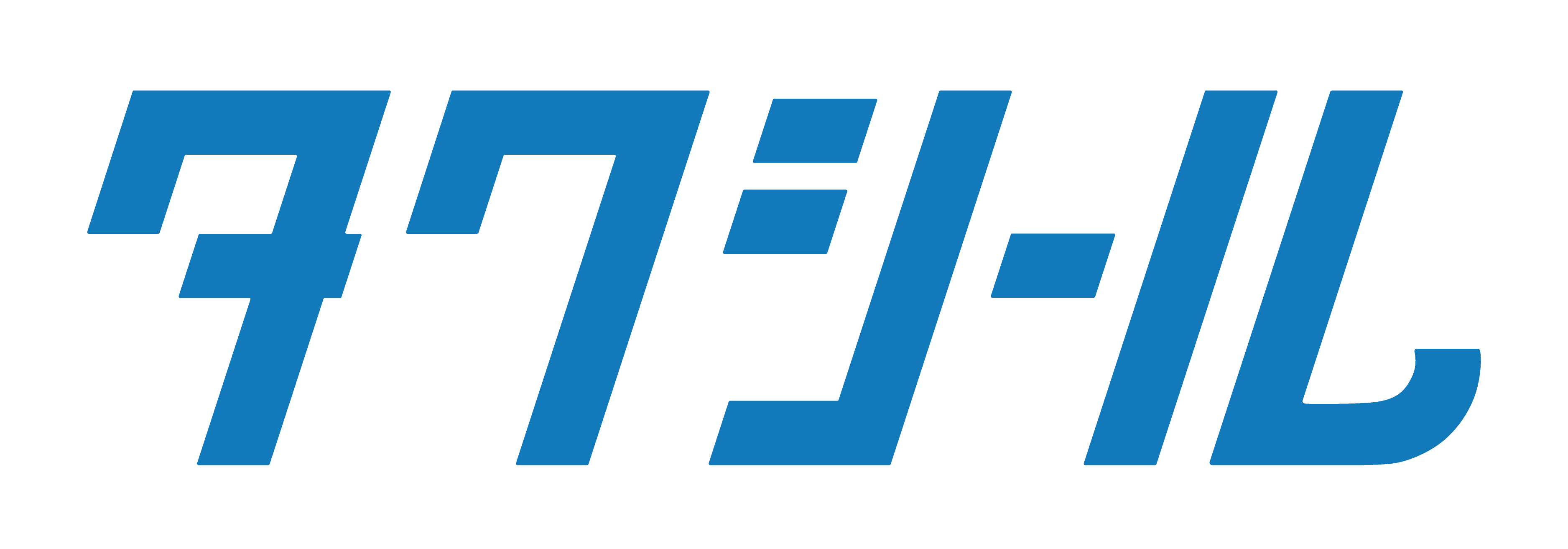 株式会社 IRIS